Добровольческий отряд “Берегиня»
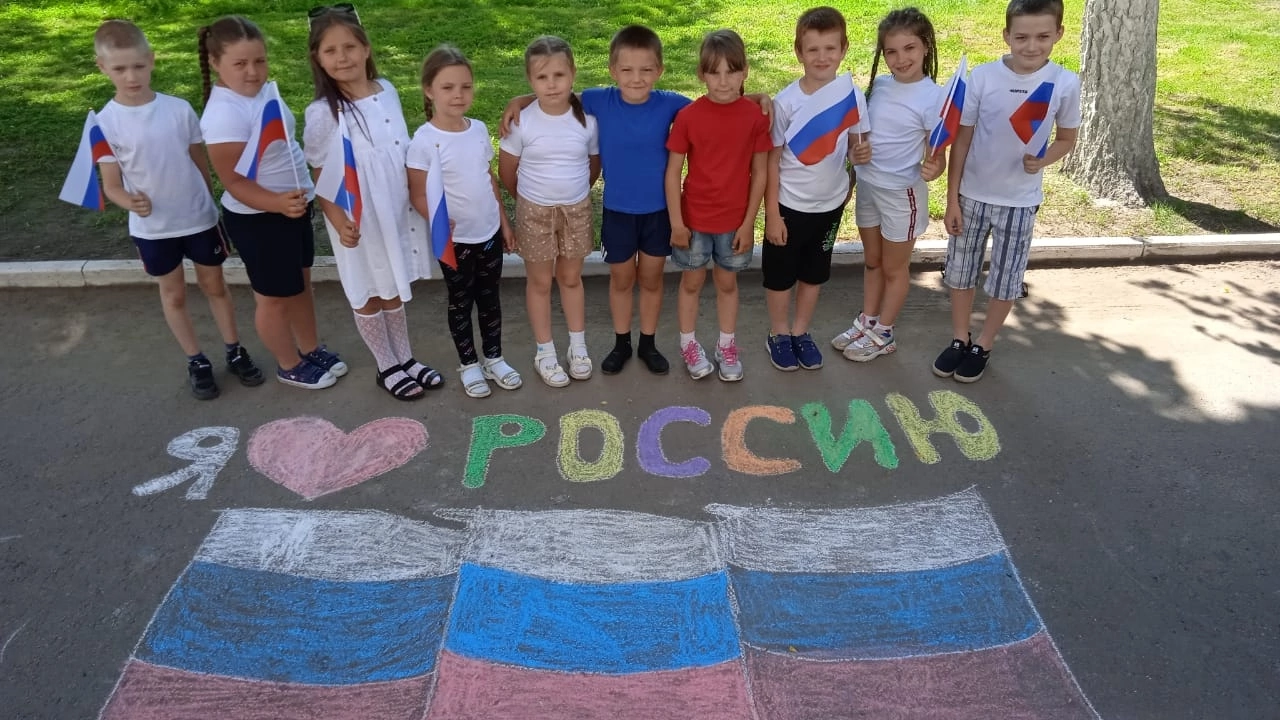 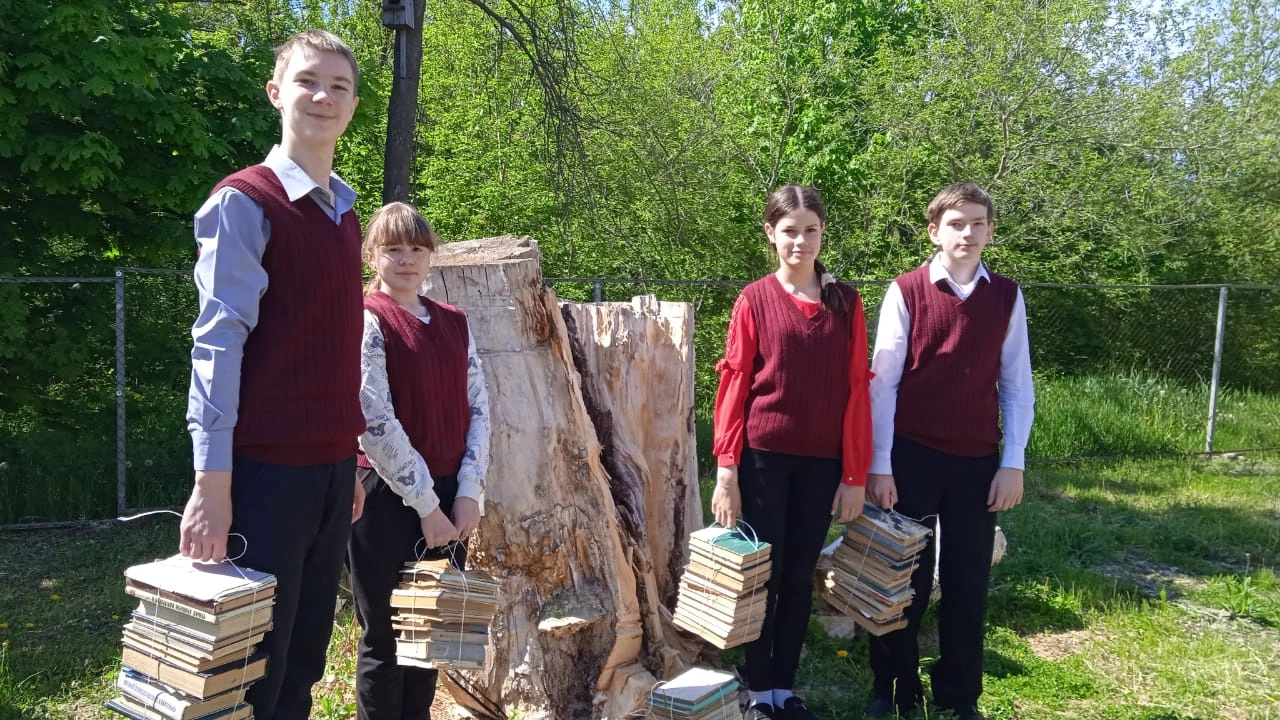 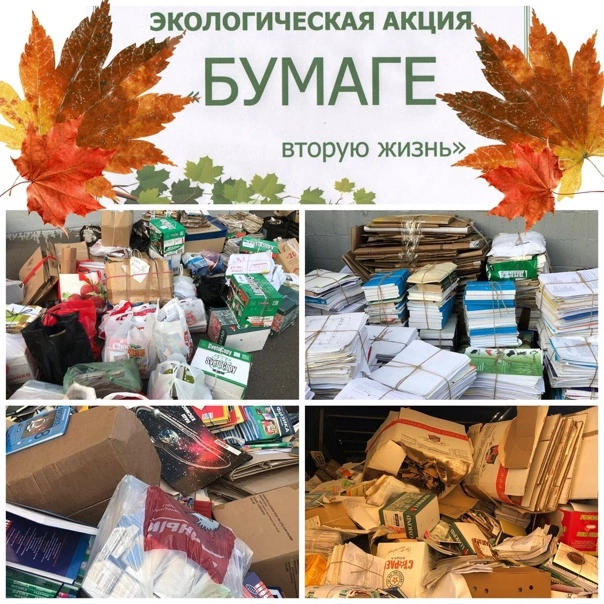 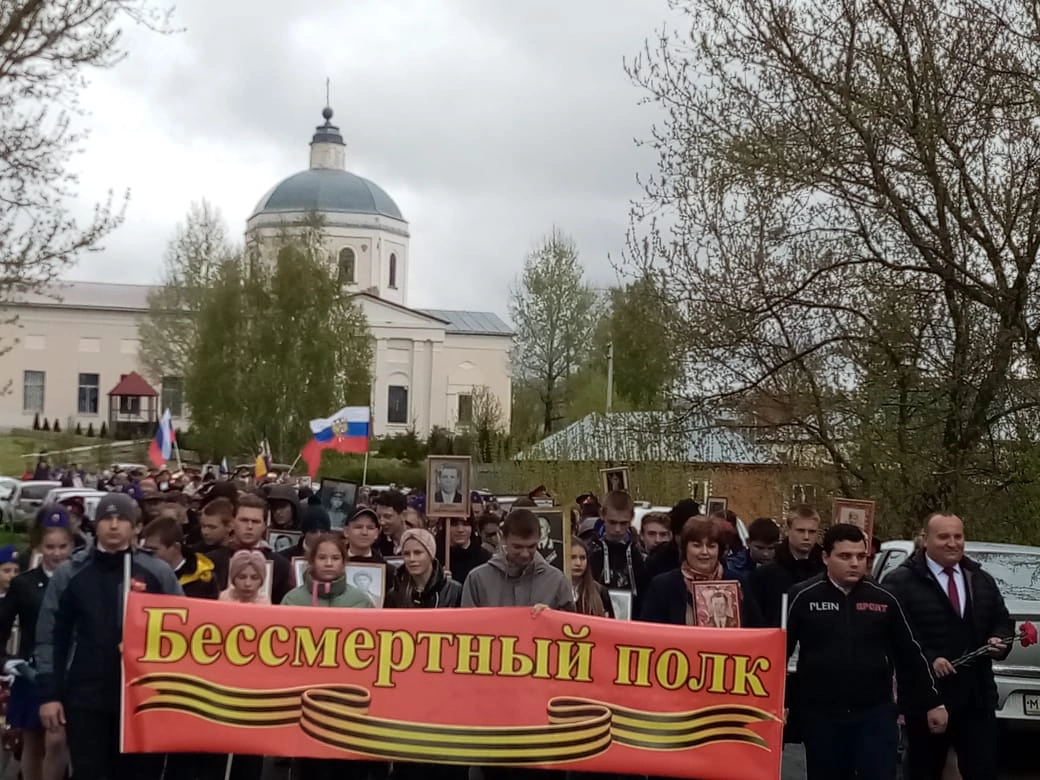 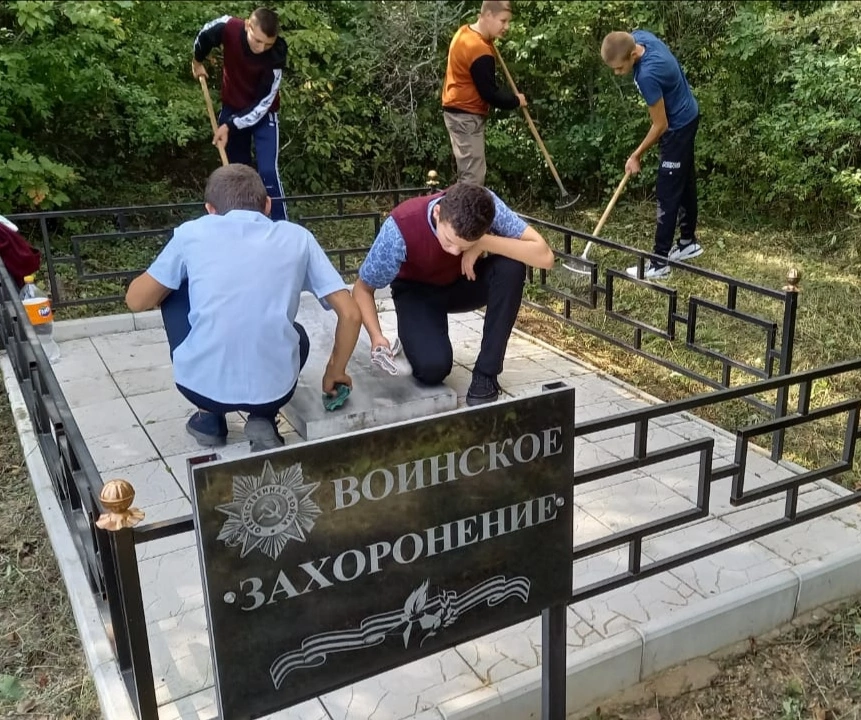 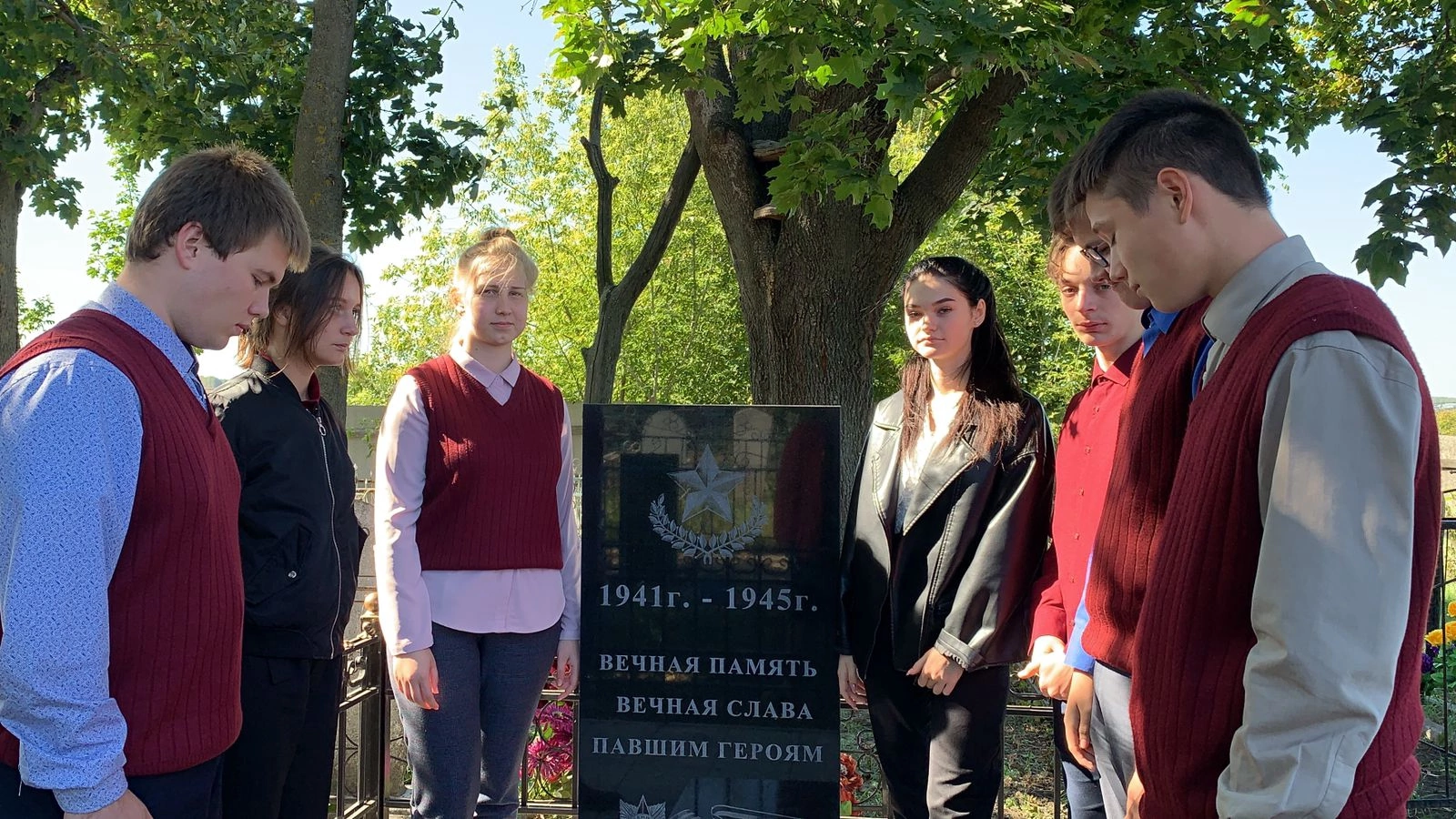 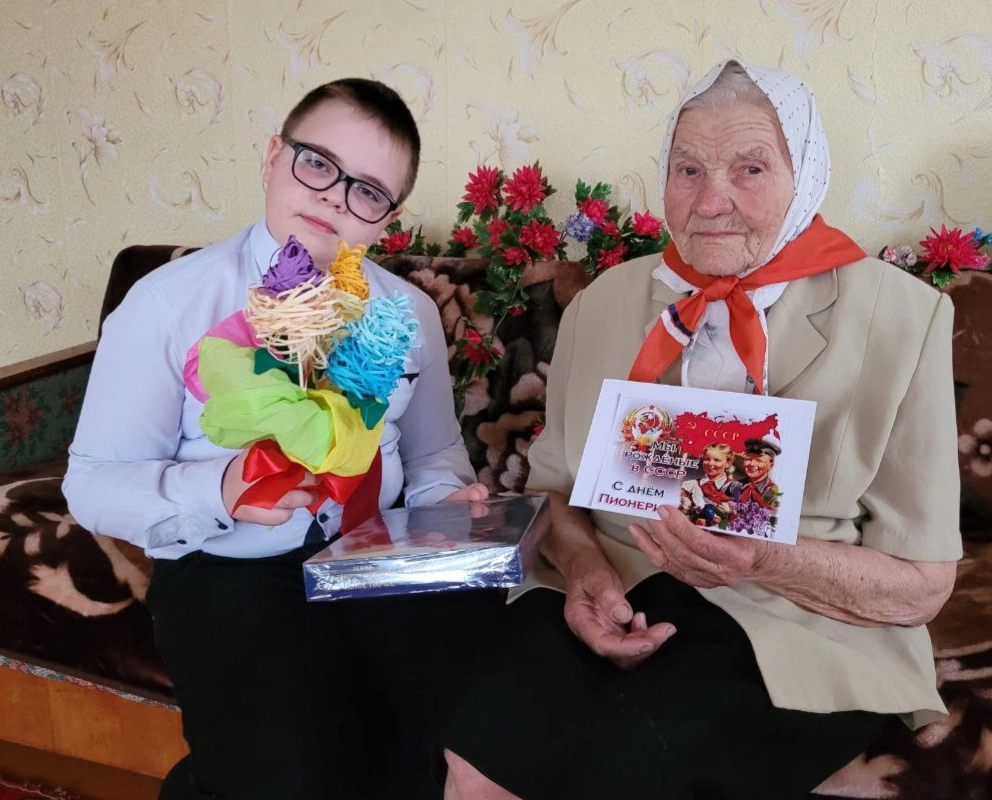 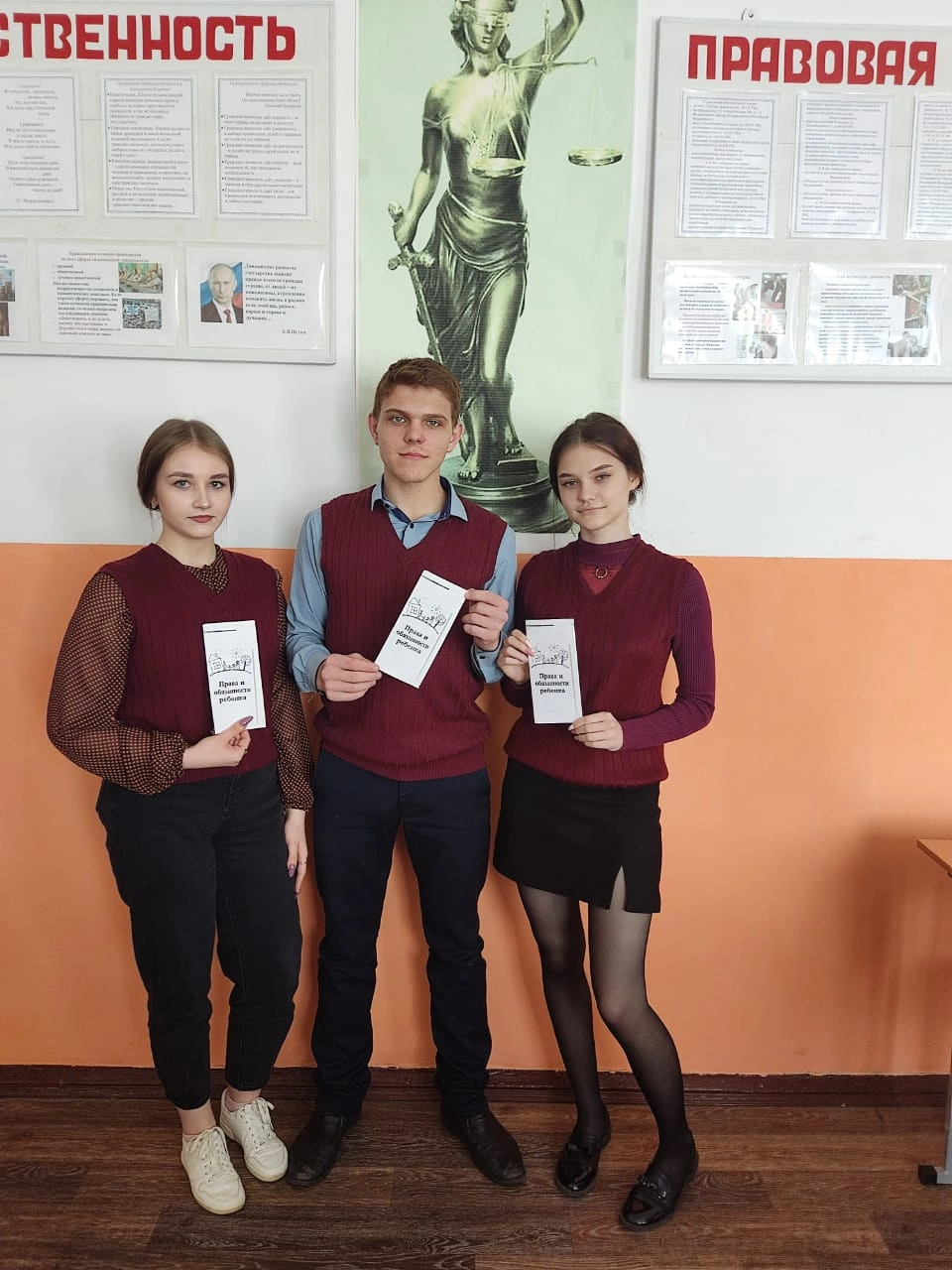 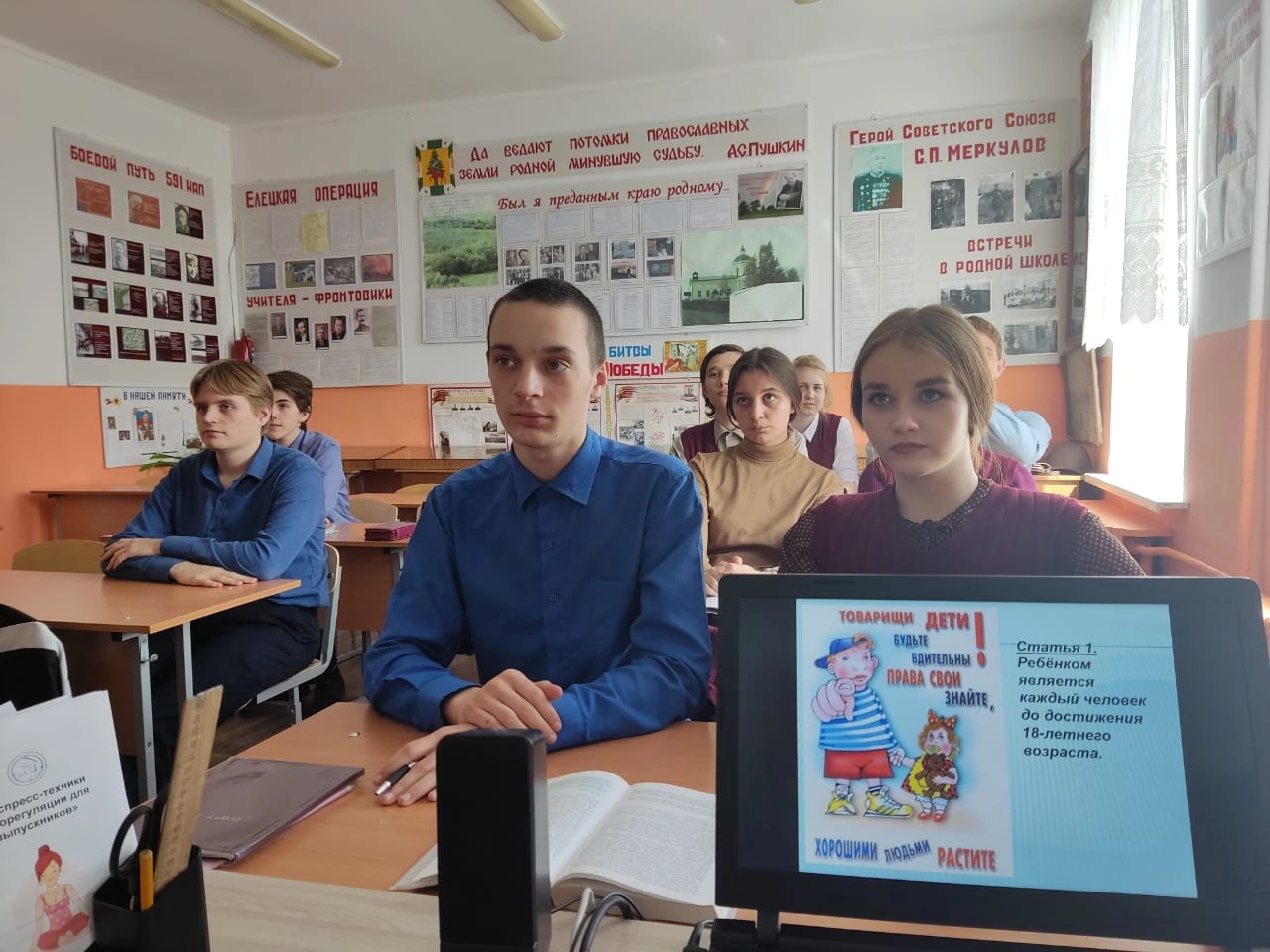 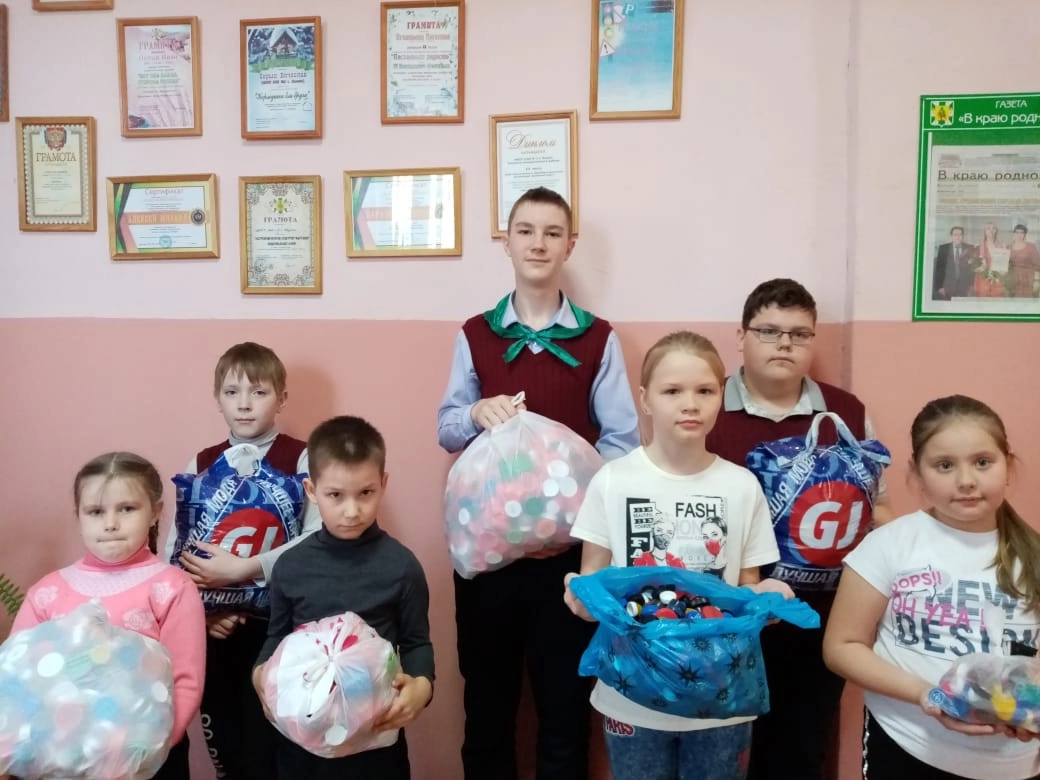 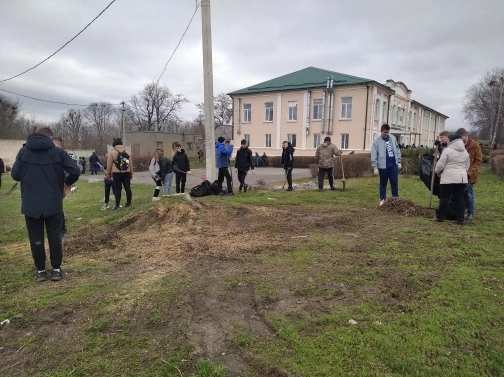 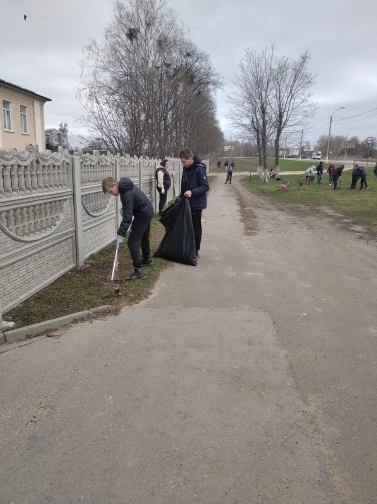 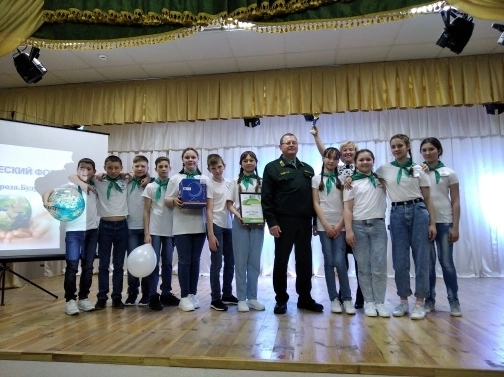 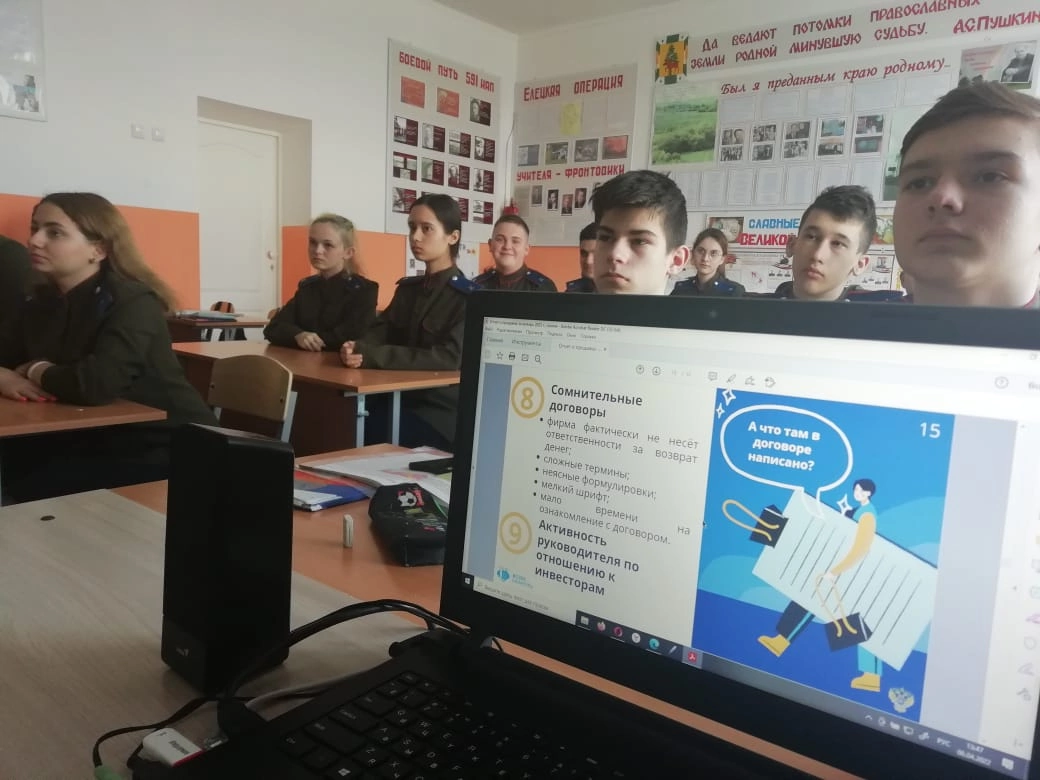 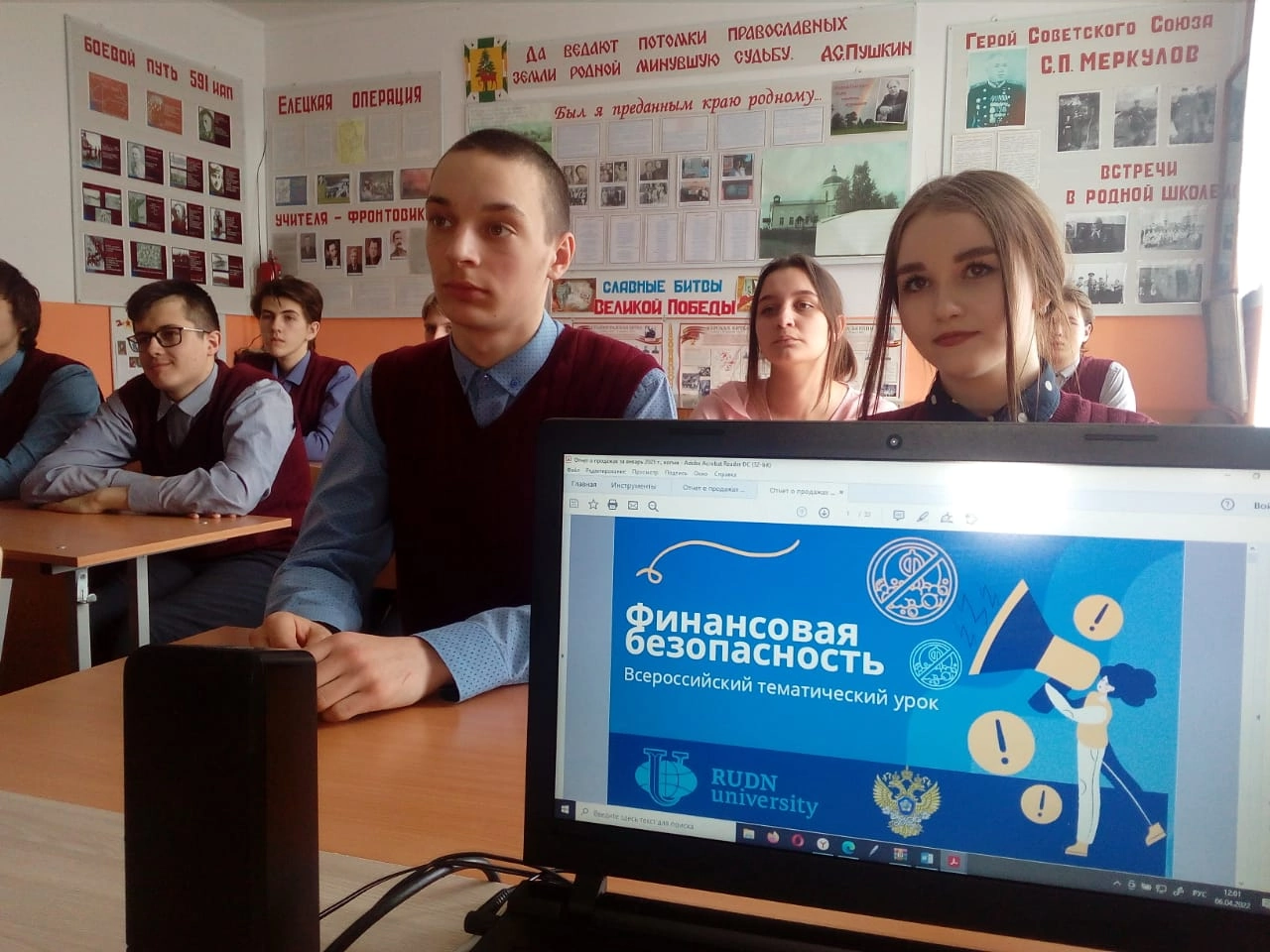 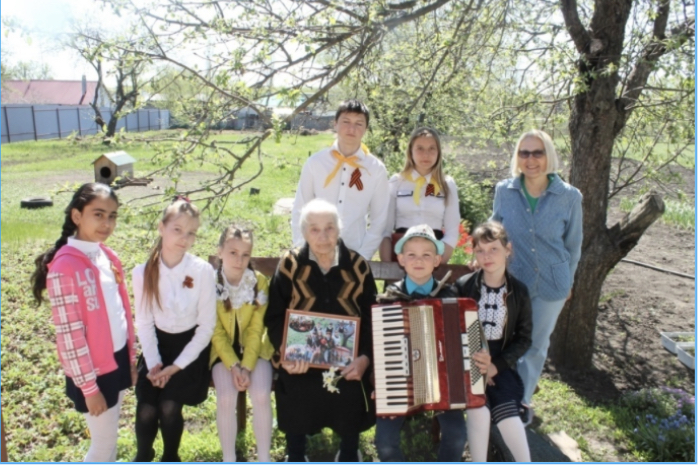